ЭЛЕКТРОННАЯ СИСТЕМА ОБСЛУЖИВАНИЯ ГОСУДАРСТВЕННОГО КАЗНАЧЕЙСТВА
2012
E- Казначейство (eTreasury)СИСТЕМА ЭЛ. УСЛУГ КАЗНАЧЕЙСТВА
СОВРЕМЕННАЯ, ПРОСТАЯ И УДОБНАЯ ФОРМА ПРОВЕДЕНИЯ ОПЛАТ ИЗ БЮДЖЕТА, КОТОРАЯ ОБЕСПЕЧЕВАЕТ ОСУЩЕСТВЛЕНИЕ ВСЕХ ПРОЦЕССОВ, СВЯЗАННЫХ С ОСУЩЕСТВЛЕНИЕМ ОПЛАТ, В ЭЛЕКТРОННОМ РЕЖИМЕ
БЮДЖЕТНЫЕ ОРГАНИЗАЦИИ МОГУТ:
ПРЕДОСТАВИТЬ КАЗНАЧЕЙСТВУ  ВСЕ ДОКУМЕННТЫ В ЭЛЕКТРОННОЙ ФОРМЕ 
ПОУЧАТЬ ИНФОРМАЦИЮ ПО ПРОВЕДЕННЫМ ОПЕРАЦИЯМ И РЕСУРСАМ В ИХ РАСПОРЯЖЕНИИ В РЕЖИМЕ РЕАЛЬНОГО ВРЕМЕНИ
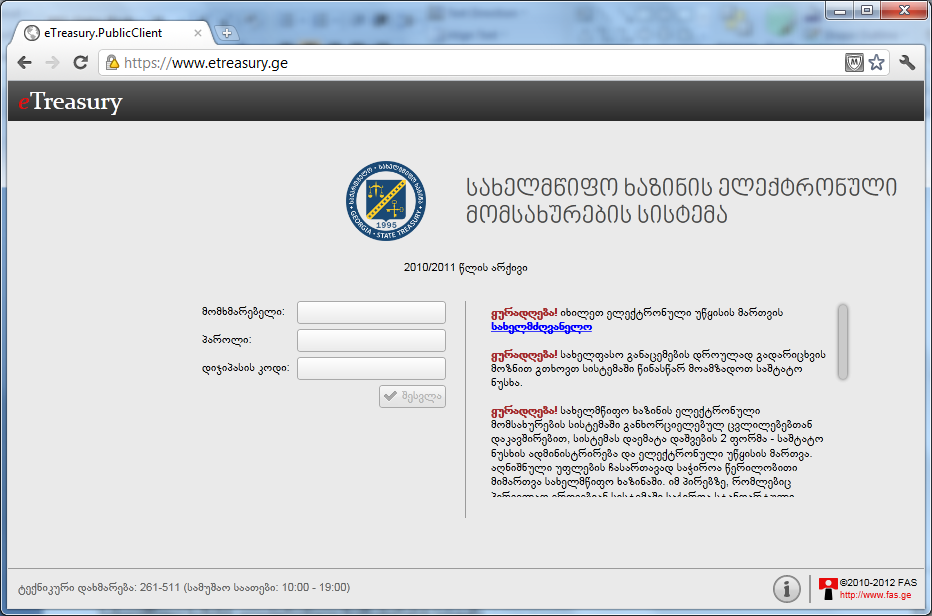 ЭЛЕКТРОННАЯ СИСТЕМА ОБСЛУЖИВАНИЯ ГОСУДАРСТВЕННОГО КАЗНАЧЕЙСТВА
ГОСУДАРСТВЕННОЕ КАЗНАЧЕЙСТВОИСТОРИЯ РАЗВИТИЯ
До 2010  - Государственное Казначейство состояло из Центрального и 11 региональных офисов
2010
ЭЛЕКТРОННАЯ СИСТЕМА ОБСЛУЖИВАНИЯ ГОСУДАРСТВЕННОГО КАЗНАЧЕЙСТВА
РЕЗУЛЬТАТЫ
ЭЛЕКТРОННАЯ СИСТЕМА ОБСЛУЖИВАНИЯ ГОСУДАРСТВЕННОГО КАЗНАЧЕЙСТВА
ПОЛУЧЕННЫЕ РЕЗУЛЬТАТЫ
ЭЛЕКТРОННАЯ СИСТЕМА ОБСЛУЖИВАНИЯ ГОСУДАРСТВЕННОГО КАЗНАЧЕЙСТВА
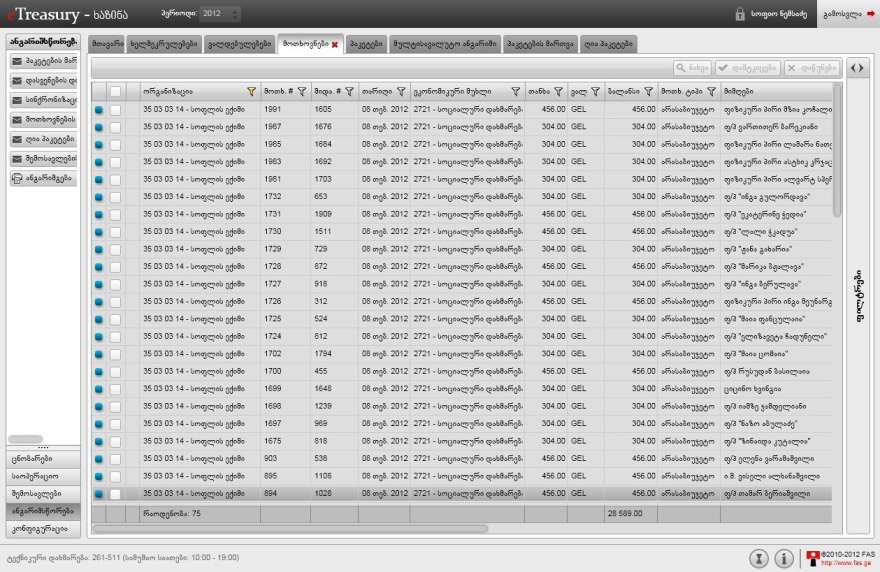 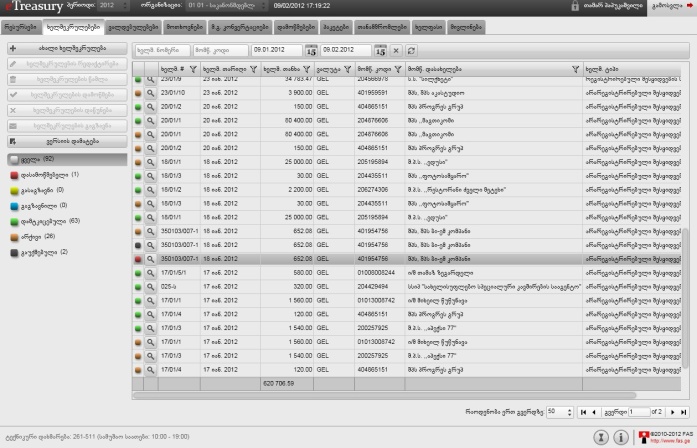 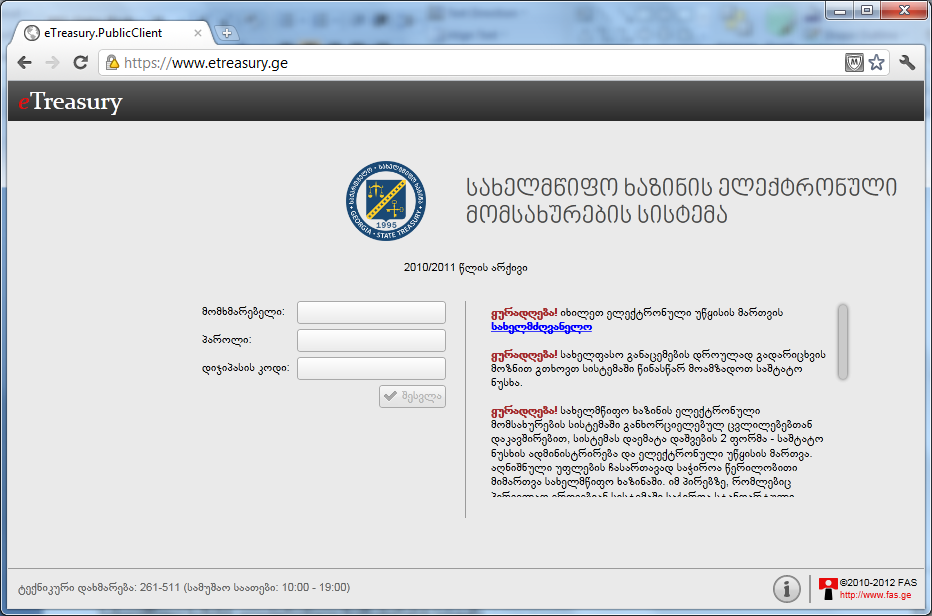 E- Казначейство
ПРОГРАММНОЕ ОБЕСПЕЧЕНИЕ
ЭЛЕКТРОННАЯ СИСТЕМА ОБСЛУЖИВАНИЯ ГОСУДАРСТВЕННОГО КАЗНАЧЕЙСТВА
ПОЛЬЗОВАТЕЛИ
E- казначейство -  процесс подключения пользователей:
Организация заполняет специальное заявление по подключению к системе и предоставляет ее в министерство финансов;
Министерство финансов регистрирует пользователей на основе заявления и издает  устройство дополнительной идентификации (Digipass) в соответствии с категорией доступа
ЭЛЕКТРОННАЯ СИСТЕМА ОБСЛУЖИВАНИЯ ГОСУДАРСТВЕННОГО КАЗНАЧЕЙСТВА
ПРОЦЕСС ОБСЛУЖИВАНИЯ
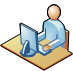 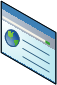 После проверки (сверки):
Полный документ обрабатывается в информационной системе Казначейства в результате чего производится соответствующая казначейская операция;
Неправильный документ отклоняется системой и возвращается организации-клиенту с указанием причин отклонения (код);
Клиент получает информацию о статусе платежных документов в системе
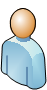 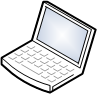 ЭЛЕКТРОННАЯ СИСТЕМА ОБСЛУЖИВАНИЯ ГОСУДАРСТВЕННОГО КАЗНАЧЕЙСТВА
ПРОЦЕСС
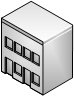 Планирование и Управление бюджетными ассигнованиями
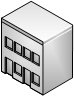 Агентсво Конкуренции и Государственных Закупок
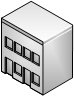 Агентство Гражданского Реестра
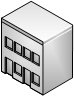 Агентство Государственного Реестра
Статус документа
Статус документа
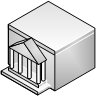 ДЕПАРТЕМЕНТ ОБСЛУЖИВАНИЯ КАЗНАЧЕЙСТВА
ДЕПАРТАМЕНТ РЕГУЛИРОВАНИЯ РАСЧЕТОВ КАЗНАЧЕЙСТВА
RTGS
SWIFT
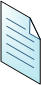 Национальный Банк
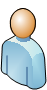 organization
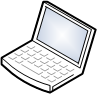 Отклоненные документы
HR
Оплата Труда
Зеленый Коридор
Командировки
ЭЛЕКТРОННАЯ СИСТЕМА ОБСЛУЖИВАНИЯ ГОСУДАРСТВЕННОГО КАЗНАЧЕЙСТВА
ФУНКЦИОНАЛЬНАЯ СХЕМА
НАЦИОНАЛЬНЫЙ БАНК
УПРАВЛЕНИЕ ДОЛГОМ
УПРАВЛЕНИЕ БЮДЖЕТОМ
ГОС. КАЗНАЧЕЙСТВО
БЮДЖЕТНАЯ ОРГАНИЗАЦИЯ
АГЕНТСТВО ГРАЖДАНСКОГО РЕЕСТРА
СЛУЖБА ДОХОДОВ
АУДИТ
АГЕНТСТВО ПО ЗАКУПКАМ
ГЛАВНАЯ КНИГА - ОТЧЕТНОСТЬ
ФУНКЦИОНАЛЬНЫЙ ПРОЦЕСС
ФУНКЦИОНАЛЬНЫЙ ПРОЦЕСС
ПЕРВИЧНЫЙ ДОКУМЕНТ
БЮДЖЕТ/АССИГНОВАНИЯ
КОНТРАКТ
СИСТЕМА  ТЕНДЕРОВ
ОТЧЕТНОСТЬ
СВЕРКА КОНТРАКТОВ\ОБЯЗАТЕЛЬСТВ
ЗАКУПКИ/ОБЯЗАТЕЛЬСТВА
ОСНОВА ОБЯЗАТЕЛЬСТВ, ДРУГИЕ ДОКУМЕНТЫ
НАЛОГИ
$
СВЕРКА СЧЕТ-ФАКТУРЫ/НАЛОГОВЫХ ТРЕБОВАНИЙ
PAYMENTS PAYABLES/RECEIVABLES
СЧЕТ-ФАКТУРА
ГЛАВНАЯ КНИГА
$
RTGS
УЧЕТНОСТЬ ДОХОДОВ/ДВИЖЕНИЕ ОБОРОТА
ДРУГИЕ НЕМАТЕРИАЛЬНЫЕ ОПЕРАЦИИ  
(ЗА ИСКЛ. АКТИВОВ И ИНВЕНТАРЯ)
НЕМОНЕТАРНЫЕ ЭКОНОМИЧЕСКИЕ СОБЫТИЯ
$
МОДУЛЬ УПРАВЛЕНИЯ АКТИВАМИ И ИНВЕНТАРЕМ
ДОЛГ
ВНЕШНИЙ
ВНУТРЕННИЙ
HR - УПРАВЛЕНИЕ
РЕГУЛИРОВАНИЕ РАСЧТАМИ С ПЕРСОНАЛОВ
ИНТЕГРИРОВАНИЕ ВНЕШНИХ УСЛУГ
ЭЛЕКТРОННАЯ СИСТЕМА ОБСЛУЖИВАНИЯ ГОСУДАРСТВЕННОГО КАЗНАЧЕЙСТВА
БЕЗОПАСНОСТЬ И ТЕХНИЧЕСКОЕ ОБЕСПЕЧЕНИЕ
Безопасность и техническое обеспечение системы обеспечивается ЮЛГП Финансово-аналитической Службой Министерства Финансов. Для этого: 

Подписывает контракты с бюджетными организациями по обеспечению соответствующих услуг.

Передает организациям устройства электронной кодификации и автентизации (авторизации), так называемый DG-pass и пароль системы; без этого вход в систему невозможен.

Обеспечивает связь посредством общедоступной интернет-сети в защищенном режиме SSL (Secure Sockets Layer) протокола. SSL (Secure Socket Layer) – протокол, защищающий данные, посланные посредством веб-браузера и веб-сервера
ЭЛЕКТРОННАЯ СИСТЕМА ОБСЛУЖИВАНИЯ ГОСУДАРСТВЕННОГО КАЗНАЧЕЙСТВА
ЭЛЕКТРОННАЯ СИСТЕМА ОБСЛУЖИВАНИЯ ГОСУДАРСТВЕННОГО КАЗНАЧЕЙСТВА
Спасибо за Внимание!
www.mof.ge
www.treasury.gov.ge


Февраль, 2012
ЭЛЕКТРОННАЯ СИСТЕМА ОБСЛУЖИВАНИЯ ГОСУДАРСТВЕННОГО КАЗНАЧЕЙСТВА